THE NATURAL WORLD
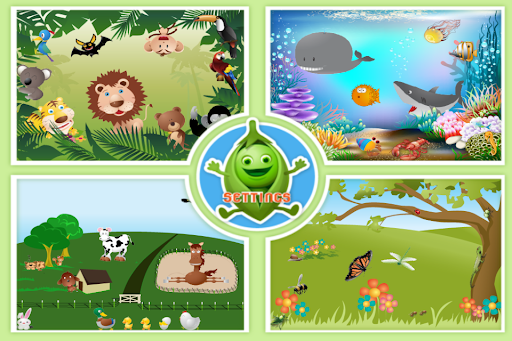 https://www.youtube.com/watch?v=8gp42yzkEtg&t=31s
SAVANNAh
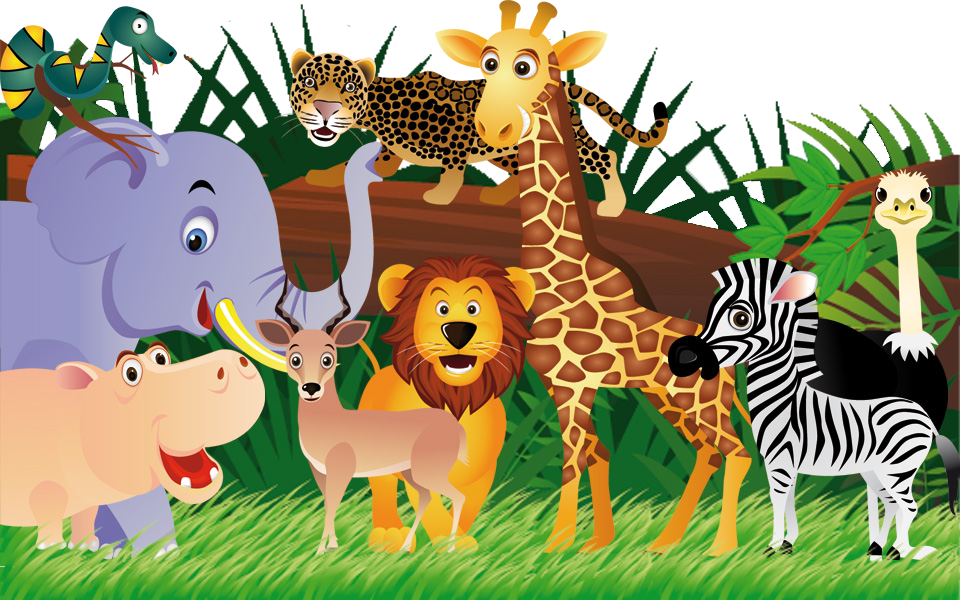 OCEAN
RIVER
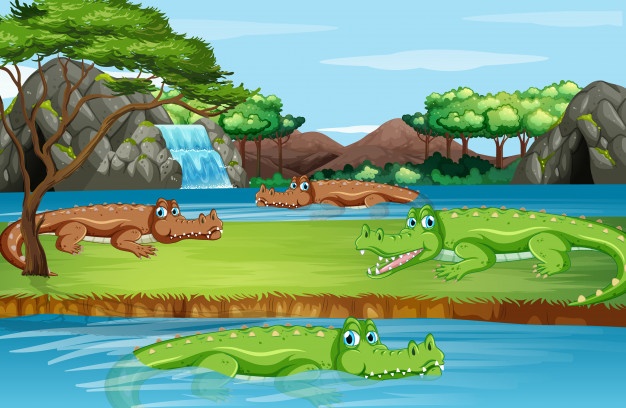 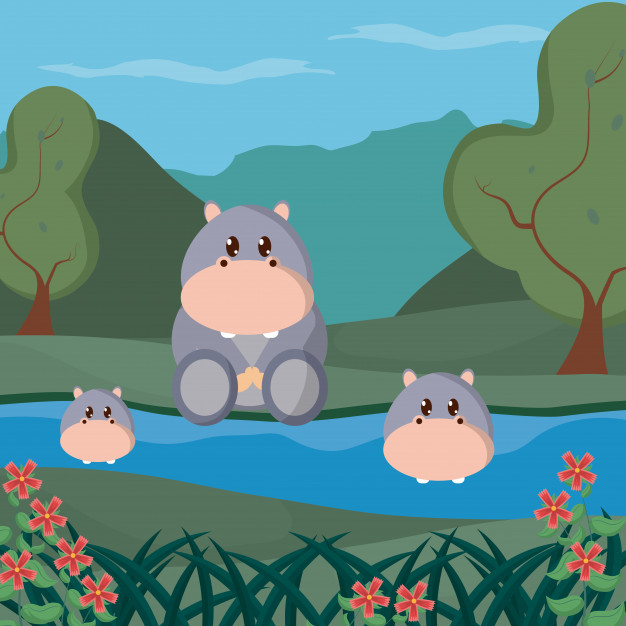 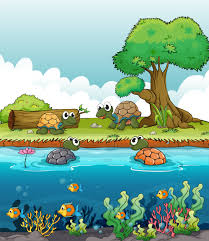 FARM					FOREST
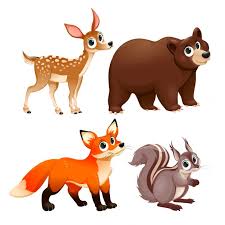 DOMESTICS						POLAR
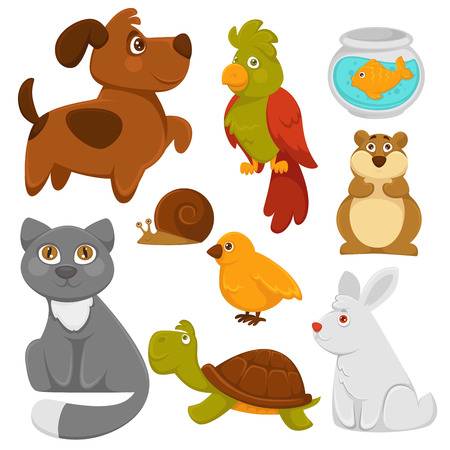 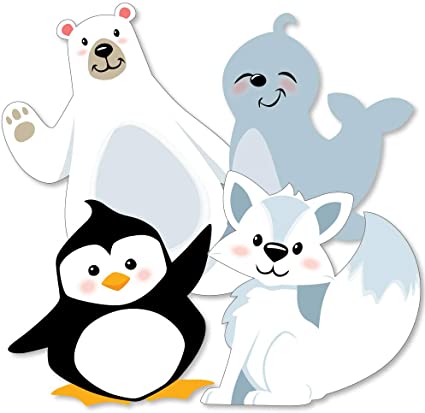 FOREST